Основные геометрические фигуры
Основными геометрическими фигурами являются точка, прямая и плоскость.
Древнегреческий ученый Евклид, впервые давший научное изложение    геометрии, в своей книге "Начала" определял точку как то, что не имеет частей.
Точки можно изображать карандашом или ручкой на листе бумаги, мелом или фломастером на доске и т. п. Однако всё это будет только изображением точек. Сами точки являются идеальными объектами. Это же касается и других геометрических фигур.
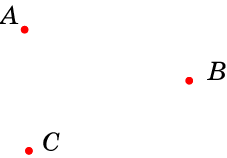 Точки обозначаются прописными латинскими буквами A, B, C, ..., A1, B2, C3, ..., A', B'', C''',...
[Speaker Notes: В режиме слайдов ответы появляются после кликанья мышкой]
Прямая является идеализацией тонкой натянутой нити, края стола прямоугольной формы. По прямой распространяется луч света.
Евклид определял прямую как длину без ширины.
Прямые изображаются на листе бумаги или доске с помощью линейки. Хотя изображения прямых ограничены, сами прямые следует представлять себе неограниченными.
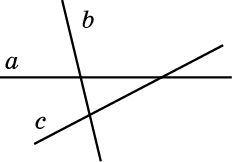 [Speaker Notes: В режиме слайдов ответы появляются после кликанья мышкой]
Прямые обозначаются строчными латинскими буквами a,  b,  c, ...,  a1, b2, c3, ..., a', b'', c''', ... , или двумя прописными латинскими буквами AB, CD, ..., A1B1, C2D2, ..., A'B', C''D'', ...
Плоскость является идеализацией ровной поверхности воды, поверхности стола, доски, зеркала и т. п.
Точка может принадлежать данной прямой, в этом случае говорят также, что прямая проходит через точку, а может и не принадлежать ей, в этом случае говорят, что прямая не проходит через точку.
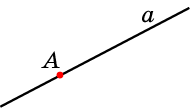 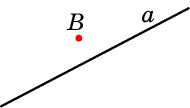 [Speaker Notes: В режиме слайдов ответы появляются после кликанья мышкой]
Имеют одну общую точку
(пересекаются)
Не имеют общих точек
(параллельны)
Точка и прямая
Точка принадлежит прямой
(прямая проходит через точку)
Точка не принадлежит прямой
(прямая не проходит через точку)
Схема расположения точки и прямой
[Speaker Notes: В режиме слайдов ответы появляются после кликанья мышкой]
Обозначения
A, B, C, …
Точка A, точка B, точка C, …
a, b, c, …
AB, CD, …
Прямая a, прямая b, прямая c, …
Прямая AB, прямая CD, …
Точка A принадлежит прямой a.
Точка B не принадлежит прямой a.
[Speaker Notes: В режиме слайдов ответы появляются после кликанья мышкой]
Точка, прямая и плоскость являются неопределяемыми понятиями. Они характеризуются своими свойствами (аксиомами).
Идея аксиоматического построения геометрии, предложенная и реализованная Евклидом, состоит в том, что если мы не можем определить, что представляет собой исследуемый объект, то следует определить его свойства, выделить существенные признаки объекта и абстрагироваться от несущественных. Эти свойства называются аксиомами, что в переводе с греческо­го языка означает “достойное признания, не вызывающее сомнения”.
Например, фигуры шахматного слона могут быть сделаны из разных материалов, иметь разную форму, быть непохожими на настоящих слонов. Все эти признаки не являются для них существенными. Существенными являются правила (аксиомы), по которым они могут передвигаться по шахматной доске.
[Speaker Notes: В режиме слайдов ответы появляются после кликанья мышкой]
Каждая наука имеет свои определённые правила. В повседневной жизни также приходится иметь дело с теми или иными правилами. Например, различные игры ос­новываются на правилах. При работе с компьютером руководству­ются определёнными правилами. Свод законов, регулирующих деятельность человека в той или иной области, также представляет собой набор правил.
Аналогичным образом аксиомы геометрии можно рассматривать как правила игры в гео­метрию. Используя аксиомы, путём логических рассуждений, выводятся (дока­зываются) свойства геометрических фигур, называемые теоремами. Особую роль при этом играют логические рассуждения – доказательства. Несмотря на то, что некоторые свойства геометрических фигур могут показаться вытекающими из рисунка, тем не менее, они нуждаются в доказательстве. Рисунок помогает найти доказательство, но не заменяет его.
[Speaker Notes: В режиме слайдов ответы появляются после кликанья мышкой]
В качестве аксиомы принимается следующее свойство прямых:
Имеют одну общую точку
(пересекаются)
Не имеют общих точек
(параллельны)
Через любые две точки проходит единственная прямая
Определение. Две прямые называются пересекающимися, если они имеют одну общую точку.
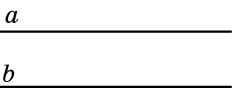 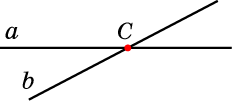 Определение. Две прямые называются параллельными, если они не имеют общих точек.
Из приведённой выше аксиомы следует, что две прямые не могут иметь более одной общей точки.
[Speaker Notes: В режиме слайдов ответы появляются после кликанья мышкой]
Имеют одну общую точку
(пересекаются)
Не имеют общих точек
(параллельны)
Две прямые
Имеют одну общую точку
(пересекаются)
Не имеют общих точек
(параллельны)
Схема расположения двух прямых
[Speaker Notes: В режиме слайдов ответы появляются после кликанья мышкой]
Вопрос 1
Какие геометрические фигуры являются основными?
Ответ: Точка, прямая, плоскость.
[Speaker Notes: В режиме слайдов ответы появляются после кликанья мышкой]
Вопрос 2
Идеализацией каких объектов является точка?
Ответ: Точка является идеализацией очень маленьких объектов, т. е. таких, размерами которых можно пренебречь.
[Speaker Notes: В режиме слайдов ответы появляются после кликанья мышкой]
Вопрос 3
Как определял точку Евклид?
Ответ: Евклид определял точку как то, что не имеет частей.
[Speaker Notes: В режиме слайдов ответы появляются после кликанья мышкой]
Вопрос 4
Как изображаются точки?
Ответ: Точки изображаются остро отточенным карандашом или ручкой на листе бумаги, мелом на доске и т. п.
[Speaker Notes: В режиме слайдов ответы появляются после кликанья мышкой]
Вопрос 5
Как обозначаются точки?
Ответ: Точки обозначаются прописными латинскими буквами A, B, C, ..., A1, B2, C3, ..., A', B'', C''',...
[Speaker Notes: В режиме слайдов ответы появляются после кликанья мышкой]
Вопрос 6
Идеализацией каких объектов является прямая?
Ответ: Прямая является идеализацией тонкой натянутой нити, края стола прямоугольной формы. По прямой распространяется луч света.
[Speaker Notes: В режиме слайдов ответы появляются после кликанья мышкой]
Вопрос 7
Как определял прямую Евклид?
Ответ: Евклид определял прямую как длину без ширины.
[Speaker Notes: В режиме слайдов ответы появляются после кликанья мышкой]
Вопрос 8
Как изображаются прямые?
Ответ: Прямые проводятся на листе бумаги или доске с помощью линейки.
[Speaker Notes: В режиме слайдов ответы появляются после кликанья мышкой]
Вопрос 9
Как обозначаются прямые?
Ответ: Прямые обозначаются строчными латинскими буквами a,  b,  c, ...,  a1, b2, c3, ..., a', b'', c''', ... , или двумя прописными латинскими буквами AB, CD, ..., A1B1, C2D2, ..., A'B', C''D'', ...
[Speaker Notes: В режиме слайдов ответы появляются после кликанья мышкой]
Вопрос 10
Какие объекты идеализирует плоскость?
Ответ: Плоскость является идеализацией ровной поверхности воды, поверхности стола, доски, зеркала и т.п.
[Speaker Notes: В режиме слайдов ответы появляются после кликанья мышкой]
Вопрос 11
Как могут располагаться относительно друг друга точка и прямая?
Ответ: Точка может принадлежать данной прямой, в этом случае говорят также, что прямая проходит через точку, а может и не принадлежать ей, в этом случае говорят, что прямая не проходит через точку.
[Speaker Notes: В режиме слайдов ответы появляются после кликанья мышкой]
Вопрос 12
Какие свойства основных геометрических фигур называются аксиомами?
Ответ: Аксиомами называются свойства геометрических фигур, принимаемые без доказательства.
[Speaker Notes: В режиме слайдов ответы появляются после кликанья мышкой]
Вопрос 13
Как переводится слово «аксиома» с греческого языка?
Ответ: Достойное признания, не вызывающее сомнения.
[Speaker Notes: В режиме слайдов ответы появляются после кликанья мышкой]
Вопрос 14
Что такое теорема?
Ответ: Теорема называются свойства геометрических фигур, истинность которых устанавливается с помощью логических рассуждений, используя аксиомы.
[Speaker Notes: В режиме слайдов ответы появляются после кликанья мышкой]
Вопрос 15
Что такое доказательство?
Ответ: Логические рассуждения, с помощью которых устанавливается истинность теоремы.
[Speaker Notes: В режиме слайдов ответы появляются после кликанья мышкой]
Вопрос 16
Какое свойство принимается в качестве аксиомы взаимного расположения точек и прямой?
Ответ: Через любые две точки проходит единственная прямая.
[Speaker Notes: В режиме слайдов ответы появляются после кликанья мышкой]
Вопрос 17
Какие две прямые называются пересекающимися?
Ответ: Две прямые называются пересекающимися, если они имеют одну общую точку.
[Speaker Notes: В режиме слайдов ответы появляются после кликанья мышкой]
Вопрос 18
Какие две прямые называются параллельными?
Ответ: Две прямые называются параллельными, если они не имеют ни одной общей точки.
[Speaker Notes: В режиме слайдов ответы появляются после кликанья мышкой]
Вопрос 19
Сколько общих точек могут иметь две прямые?
Ответ: Одну или ни одной.
[Speaker Notes: В режиме слайдов ответы появляются после кликанья мышкой]
Вопрос 20
Почему две прямые не могут иметь две общие точки?
Ответ: В силу аксиомы о том, что через две точки проходит единственная прямая.
[Speaker Notes: В режиме слайдов ответы появляются после кликанья мышкой]
Упражнение 1
Точки A, B, C принадлежат одной прямой и точки B, C, D принадлежат одной прямой. Что можно сказать о всех точках A, B, C, D?
Ответ: Принадлежат одной прямой, так как через две точки проходит одна прямая.
[Speaker Notes: В режиме слайдов ответы появляются после кликанья мышкой]
Упражнение 2
Прямые a, b, c пересекаются в одной точке и прямые b, c, d пересекаются в одной точке. Что можно сказать о всех прямых a, b, c, d?
Ответ: Пересекаются в одной точке, так как две прямые не могут иметь более одной общей точки.
[Speaker Notes: В режиме слайдов ответы появляются после кликанья мышкой]
Упражнение 3
На клетчатой бумаге изобразите прямую AB и точку C, как показано на рисунке. Через точку C проведите прямую, параллельную прямой AB.
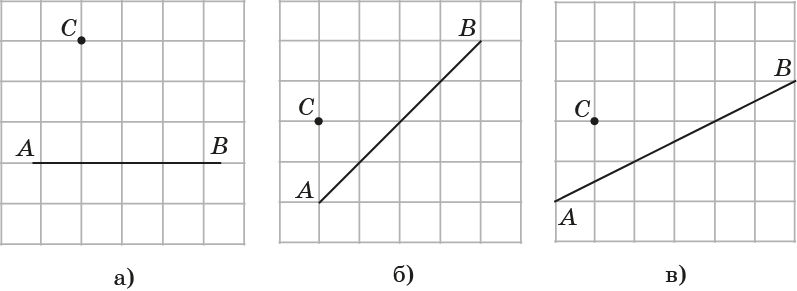 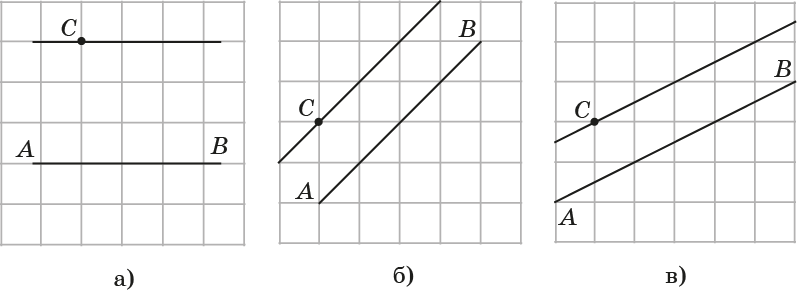 Ответ:
[Speaker Notes: В режиме слайдов ответы появляются после кликанья мышкой]
Упражнение 4
Укажите прямые, изображенные на рисунке: а) параллельные прямой a; б) пересекающие прямую a.
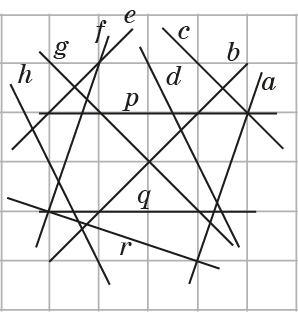 Ответ: а) f;
б) b, c, d, e, g, h, p, q, r.
[Speaker Notes: В режиме слайдов ответы появляются после кликанья мышкой]
Упражнение 5
Сколько прямых можно провести через: а) одну точку; б) две точки; в) три точки?
Ответ: а) Бесконечно много;
б) одну;
в) либо одну, либо ни одной.
[Speaker Notes: В режиме слайдов ответы появляются после кликанья мышкой]
Упражнение 6
Сколько прямых изображено на рисунке? Сколько у них точек попарных пересечений?
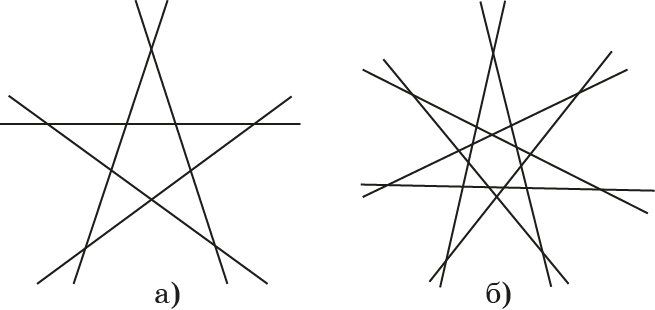 Ответ: а) 5 прямых, 10 точек.
б) 7 прямых, 21 точка.
[Speaker Notes: В режиме слайдов ответы появляются после кликанья мышкой]
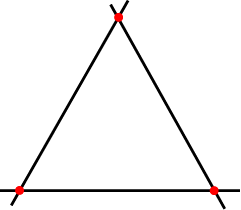 Ответ: Три.
Упражнение 7
Сколько прямых можно провести через различные пары из трёх точек, не принадлежащих одной прямой?
[Speaker Notes: В режиме слайдов ответы появляются после кликанья мышкой]
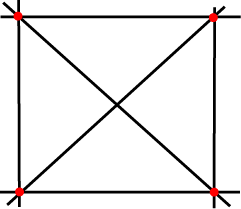 Ответ: 6.
Упражнение 8
Сколько прямых можно провести через различные пары из четырёх точек, ни какие три из которых не принадлежат  одной прямой?
[Speaker Notes: В режиме слайдов ответы появляются после кликанья мышкой]
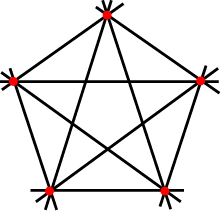 Ответ: 10.
Упражнение 9
Сколько прямых можно провести через различные пары из пяти точек, ни какие три из которых не принадлежат одной прямой?
[Speaker Notes: В режиме слайдов ответы появляются после кликанья мышкой]
Упражнение 10*
Сколько прямых можно провести через различные пары из n точек, ни какие три из которых не лежат на одной прямой?
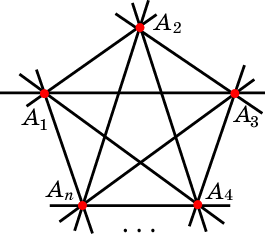 [Speaker Notes: В режиме слайдов ответы появляются после кликанья мышкой]
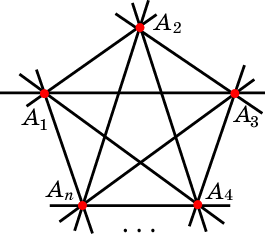 [Speaker Notes: В режиме слайдов ответы появляются после кликанья мышкой]
[Speaker Notes: В режиме слайдов ответы появляются после кликанья мышкой]
Ответ: Ни одной, одну, две, три.
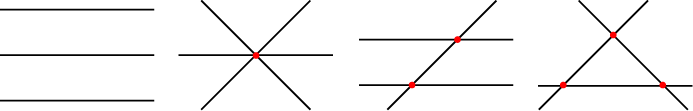 Упражнение 11
Сколько различных точек попарных пересечений могут  иметь три прямые?
[Speaker Notes: В режиме слайдов ответы появляются после кликанья мышкой]
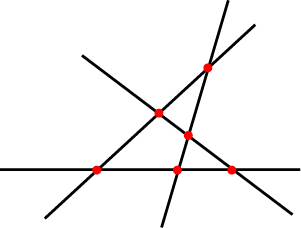 Ответ: 6.
Упражнение 12
Какое наибольшее число точек попарных пересечений могут  иметь четыре прямые?
[Speaker Notes: В режиме слайдов ответы появляются после кликанья мышкой]
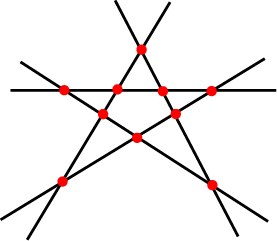 Ответ: 10.
Упражнение 13
Какое наибольшее число точек попарных пересечений могут  иметь пять прямых?
[Speaker Notes: В режиме слайдов ответы появляются после кликанья мышкой]
Упражнение 14*
Какое наибольшее число точек попарных пересечений могут  иметь n прямых?
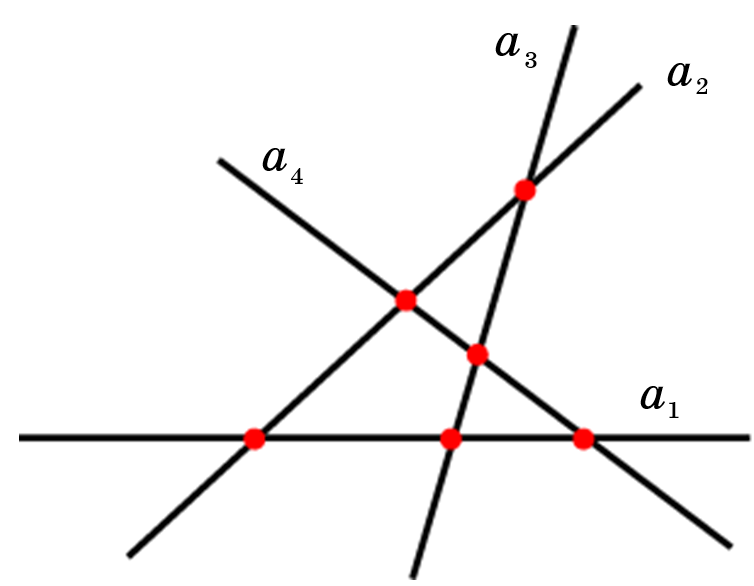 [Speaker Notes: В режиме слайдов ответы появляются после кликанья мышкой]
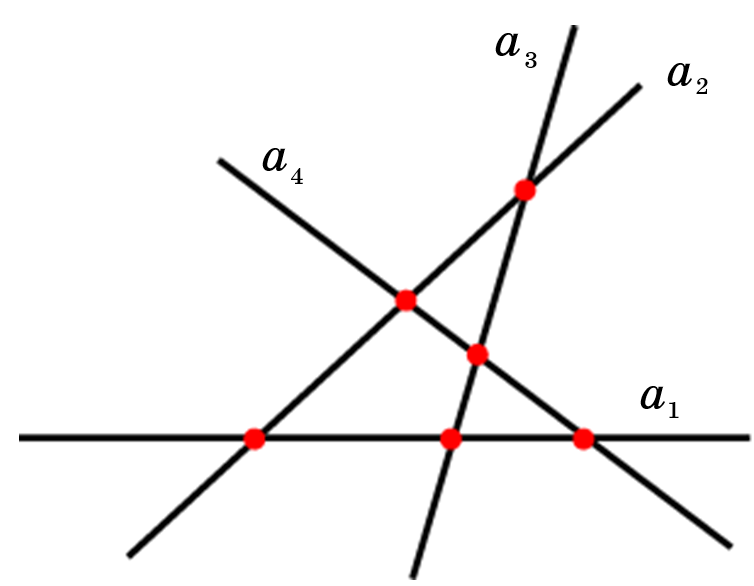 [Speaker Notes: В режиме слайдов ответы появляются после кликанья мышкой]
Упражнение 15
Не используя линейку, скажите, какие две линии a и b или a и c изображают одну и ту же прямую. Ответ проверьте с помощью линейки.
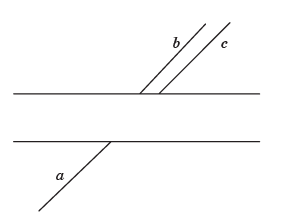 Ответ. a и c.
[Speaker Notes: В режиме слайдов ответы появляются после кликанья мышкой]
Упражнение 16
Не используя линейку, скажите, являются ли линии a и b прямыми или нет. Ответ проверьте с помощью линейки.
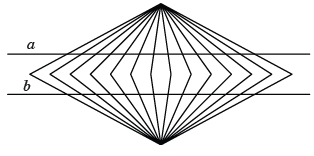 Ответ. Являются прямыми.
[Speaker Notes: В режиме слайдов ответы появляются после кликанья мышкой]